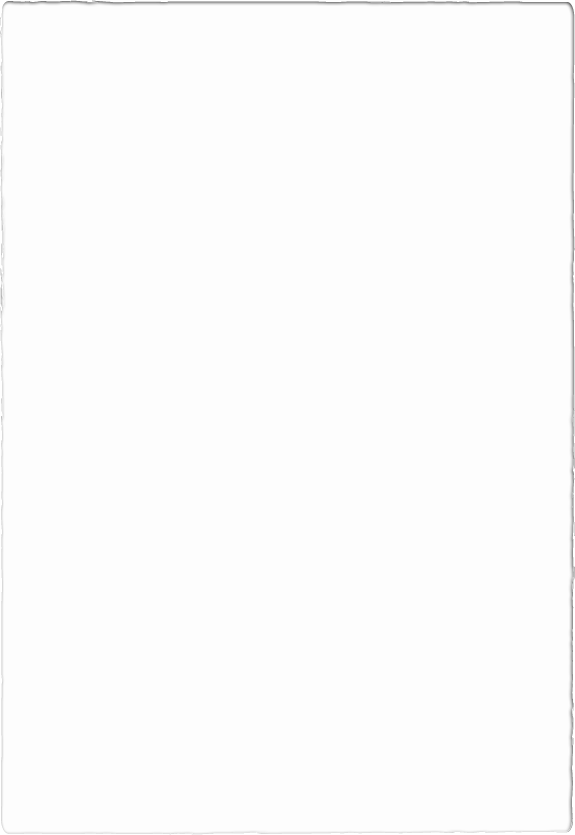 IGUALDAD EN 
MUSEOS Y CENTROS 
DE 
ARTE CONTEMPORÁNEO
AMPARO ZACARÉS PAMBLANCO
C OLECTIVA PORTAL DE IGUALDAD
El paisaje cultural de una época
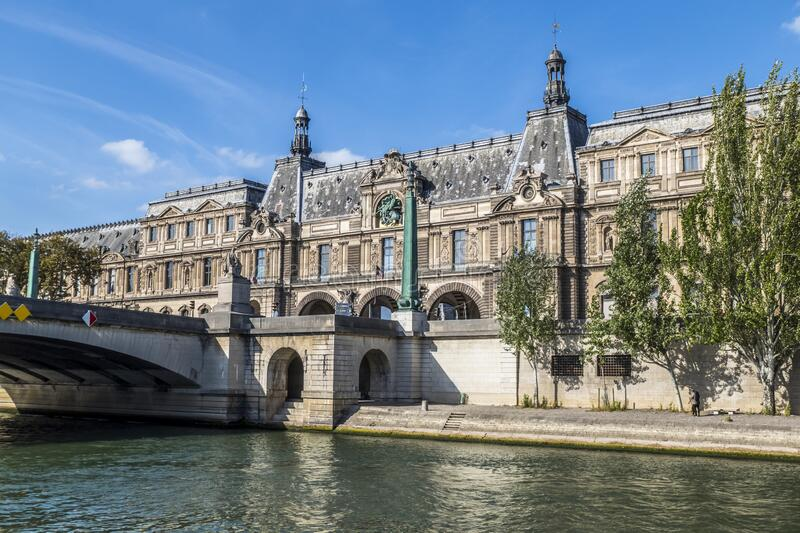 Lógica patriarcal;canon androcéntrico; genio = atributo masculino
Mujer: musa o modelo, no sujeto creador
Almacén y custodia de obras de autoría masculina
Primeros museos: colecciones regias  
 Del Museo del Louvre ( París -1792) al Museum of Modern Art (NY- 1929 )
Exigencia actual de un cambio de paradigma: democratización de los museos,centros de arte e instituciones artísticas
Museum Recount Spain  2010-2013  (UPV)
Guerrilla Girls,Valentina Paz Enríquez, Dionisio Sánchez y Mau Monleón
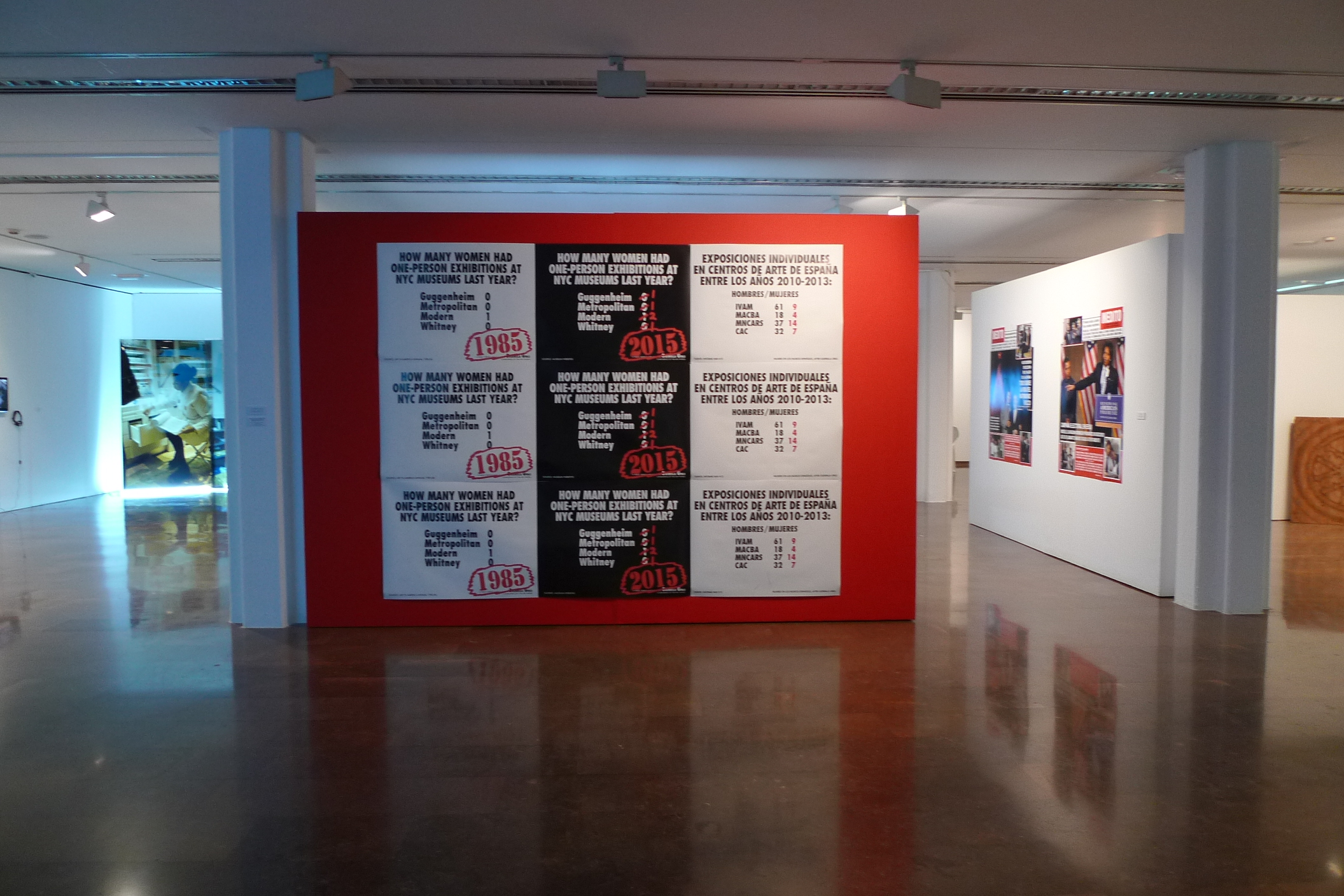 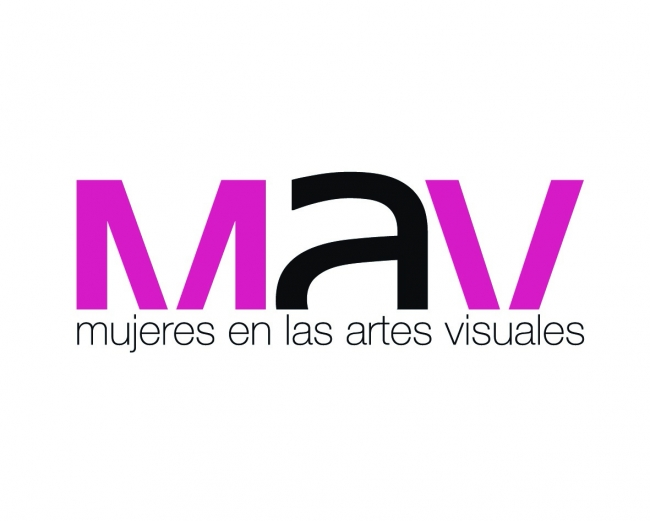 Asociacionismo de mujeres: MAV – Festival de Miradas de Mujeres   /   Informe MAV 2020   ARCO 7%  mujeres
Artistas  multidisciplinares: Yolanda Dominguez #Estamosaquí (MARTE 2017 Y ARCO 2018). 
María Gimeno ‘Queridas Viejas Project’ (2019)
CAMBIO DE PARADIGMAMUSEOS de MUJERES  y MUSEOS FEMINISTAS
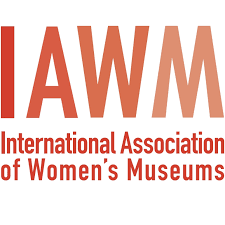 National Museum of Women in the Arts (Washintong – 1981)
Frauenmuseum de Bonn (Alemania -1981)
Frauenmuseum de Hittisau (Austria -2000)
Kvinnohistorisk Museum de Umea (Suecia -2014)
IAWM  International Association of Women´s Museum (2012)
Importancia de una voluntad política que no se desentienda de la igualdad
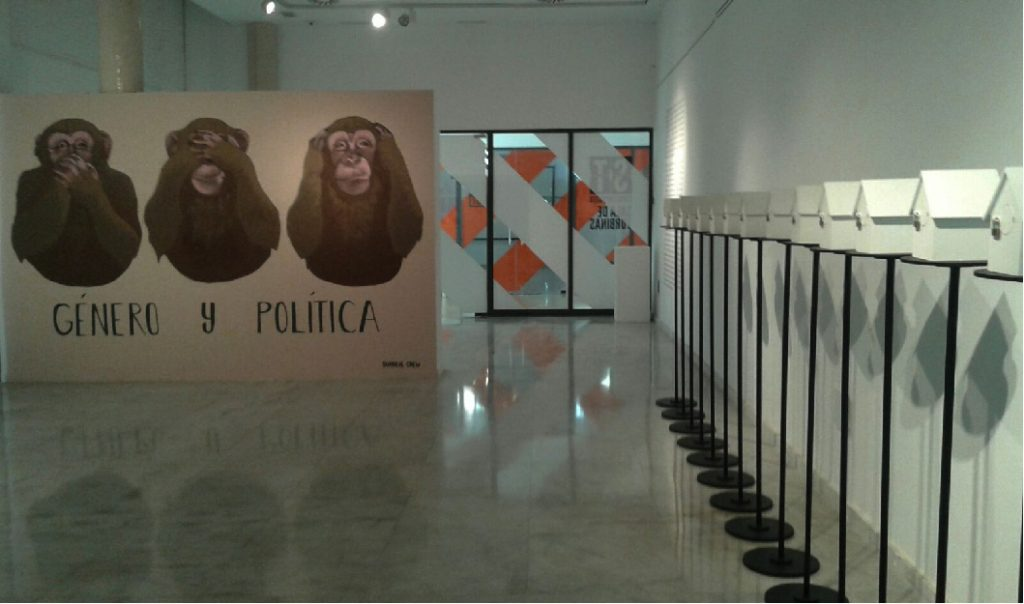 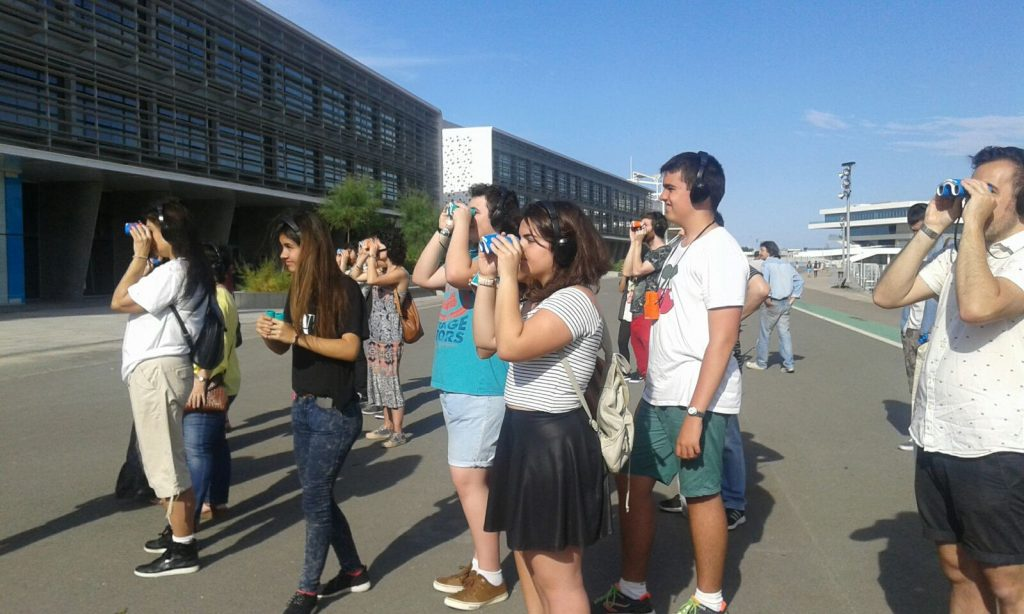 LA IGUALDAD EN EL HORIZONTE
LO 3/2007 Igualdad efectiva entre mujeres y hombres (art.23, 24,25 y 26)
NUEVO PARADIGMA
Artículo 26. La igualdad en el ámbito de la creación y producción artística e intelectual.
1. Las autoridades públicas, en el ámbito de sus competencias, velarán por hacer
efectivo el principio de igualdad de trato y de oportunidades entre mujeres y hombres en todo
lo concerniente a la creación y producción artística e intelectual y a la difusión de la misma.
2. Los distintos organismos, agencias, entes y demás estructuras de las
administraciones públicas que de modo directo o indirecto configuren el sistema de gestión
cultural, desarrollarán las siguientes actuaciones:
a) Adoptar iniciativas destinadas a favorecer la promoción específica de las mujeres en
la cultura y a combatir su discriminación estructural y/o difusa.
b) Políticas activas de ayuda a la creación y producción artística e intelectual de autoría
femenina, traducidas en incentivos de naturaleza económica, con el objeto de crear las
condiciones para que se produzca una efectiva igualdad de oportunidades.
c) Promover la presencia equilibrada de mujeres y hombres en la oferta artística y
cultural pública.
d) Que se respete y se garantice la representación equilibrada en los distintos órganos
consultivos, científicos y de decisión existentes en el organigrama artístico y cultural.
e) Adoptar medidas de acción positiva a la creación y producción artística e intelectual de
las mujeres, propiciando el intercambio cultural, intelectual y artístico, tanto nacional como
internacional, y la suscripción de convenios con los organismos competentes.
f) En general y al amparo del artículo 11 de la presente Ley, todas las acciones positivas
necesarias para corregir las situaciones de desigualdad en la producción y creación
intelectual artística y cultural de las mujeres.
Herramienta MAV de Autodiagnóstico para la Igualdad en Museos y Centros de Artehttps://mav.org.es    2020
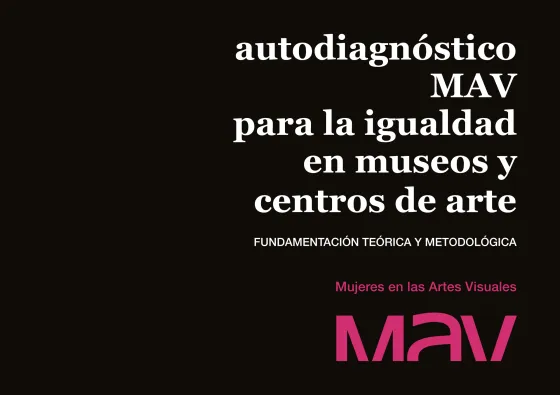 «Los museos son espacios de autoridad singulares que marcan un lugar de significación y trascendencia. Son escenarios donde acontece lo importante en términos culturales, donde cristaliza lo más valioso de cada cultura. Lo que debe permanecer. El museo, al presentarnos de modo solemne piezas elegidas del pasado, educa irreversiblemente, sea la educación un elemento presente o ausente de las programaciones de estas instituciones. Educa desde la presencia y desde la ausencia, desde lo valioso y desde lo desechable, desde lo que considera central a  lo que considera anecdótico, desde lo que señala necesario y que define como contingente, desde los fines prioritarios e irrenunciables a los secundarios y suprimibles»   
Marián López Fdz. Cao  y Alma Porta Lledó (2020)
2020  -  ARTE PÚBLICO COLABORATIVOMAU MONLEÓN-PRADAS
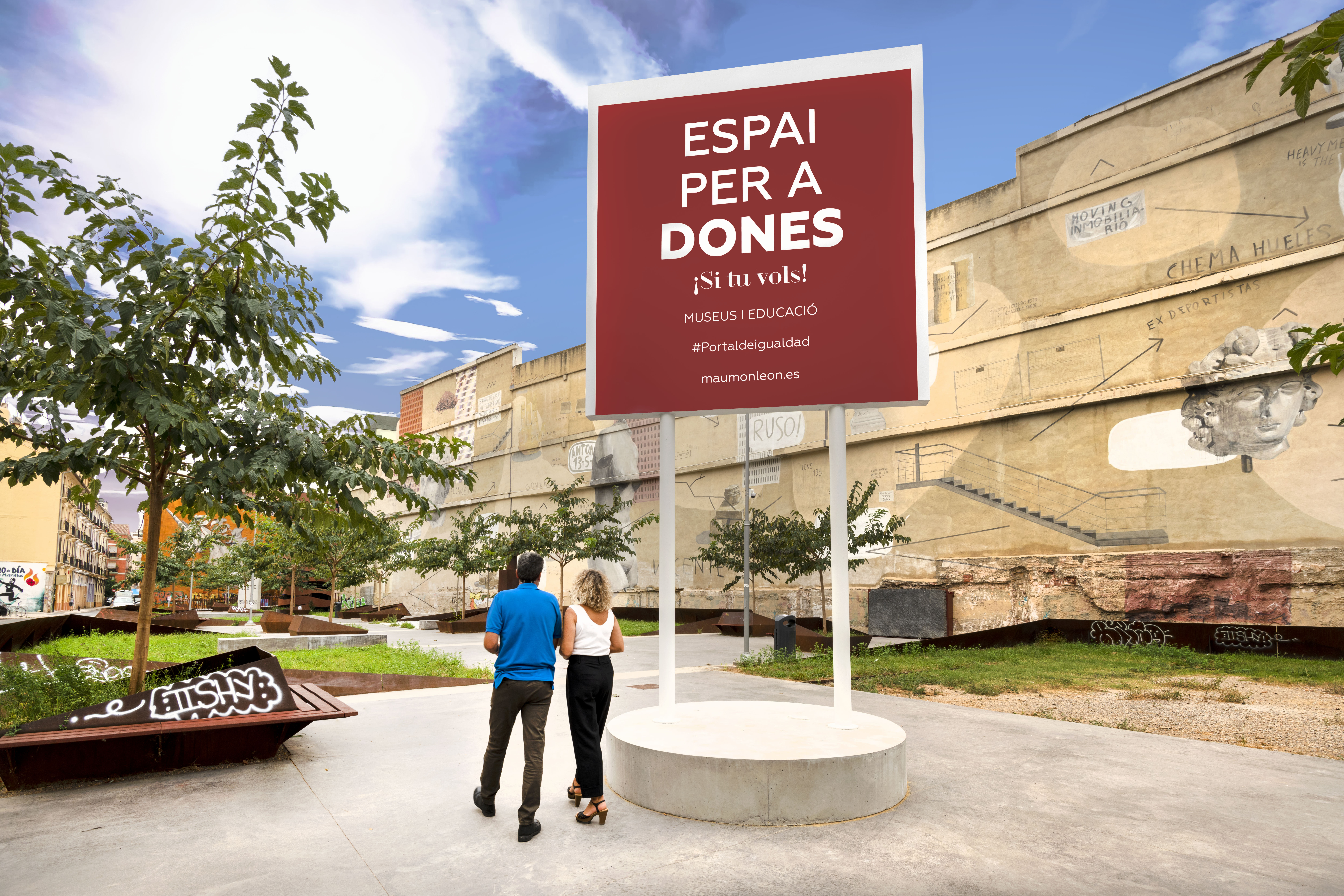 #PortalDeIgualdad 
Valla Espacio para mujeres – IVAM (2020)
Manifiesto Portal de Igualdad
Colectiva Portal de Igualdad
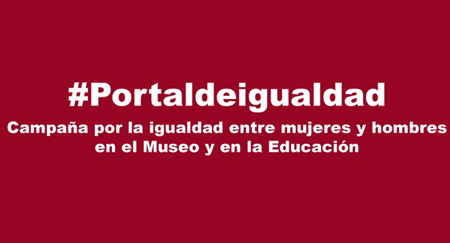 COLECTIVA PORTAL DE IGUALDADCOMPONENTES
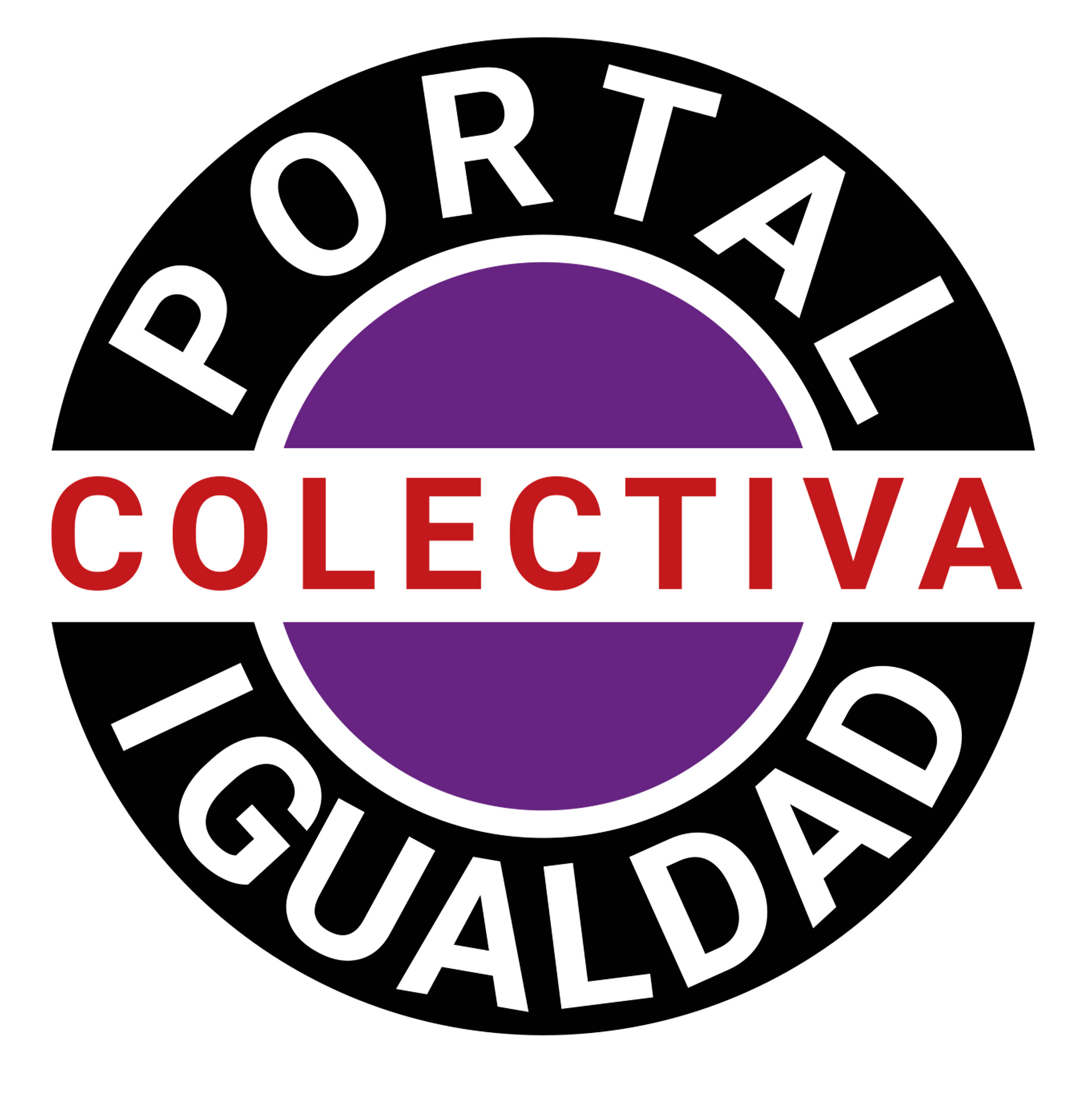 La artista, curadora y editora visual Liliam Amaral (Sao Paulo, Brasil); la artista visual Mar Caldas (Vigo, España); el artista y escritor Samuel Gallástegui (Bilbao, España) ; la artista y comisaria Celeste Garrido (Pontevedra, España); la artista y catedrática de Escultura de la Universidad de Vigo  Yolanda Herranz Pascual ( Baracaldo- Vizcaya,España) l;  artista, comisaria y gestora cultural  Rosa Mascarrell- Dauder(Gandia-Valencia,España   la artista y comisaria Mau Monleón- Pradas (Valencia, España); la artista visual María Penalva-Leal (Alissia) (Valencia, España); la artista y rapsoda Manola Roig (Sueca-Valencia, España); la artista visual Bia Santos (Salvador de Bahía, Brasil); la profesora y directora del Museu d´Art Contemporani de Villafamés MACVAC Rosalía Torrent (Castellón, España); el crítico de arte y gestor cultural Alex Villar (Valencia, España) y la filósofa,crítica de arte y escritora Amparo Zacarés-Pamblanco (Valencia, España).
ACCIONES COLECTIVA PORTAL DE IGUALDAD
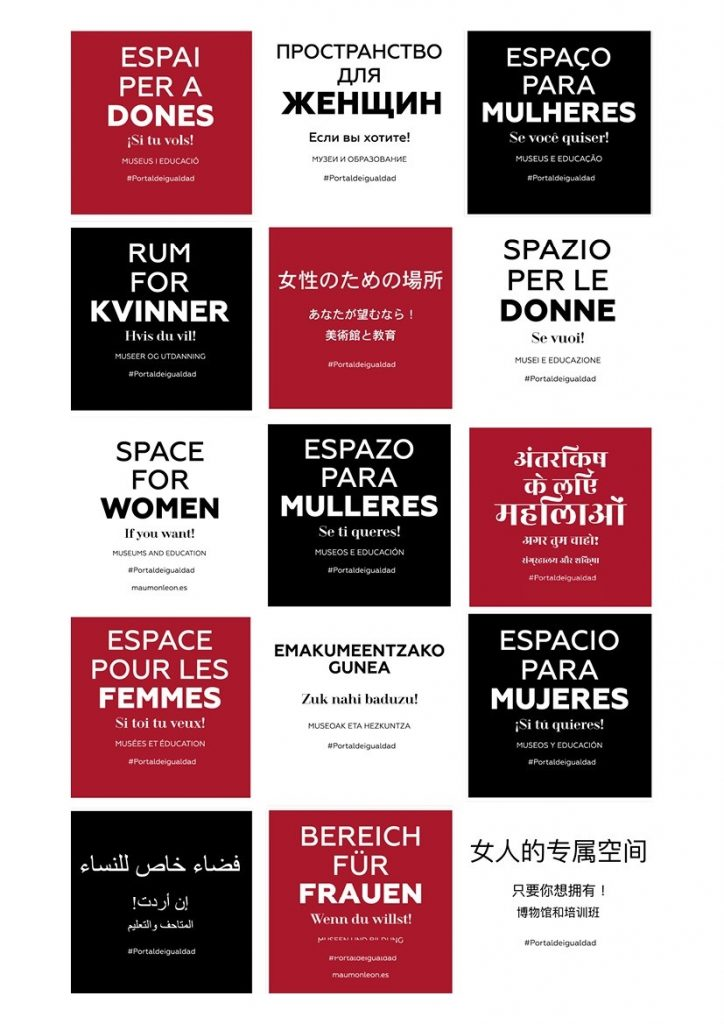 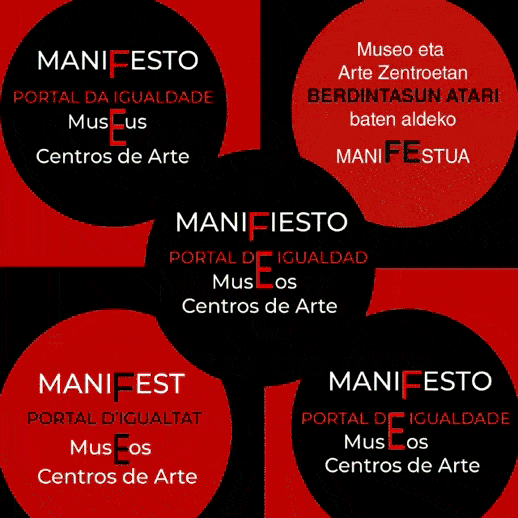 ACCIONES  COLECTIVA PORTAL DE IGUALDAD
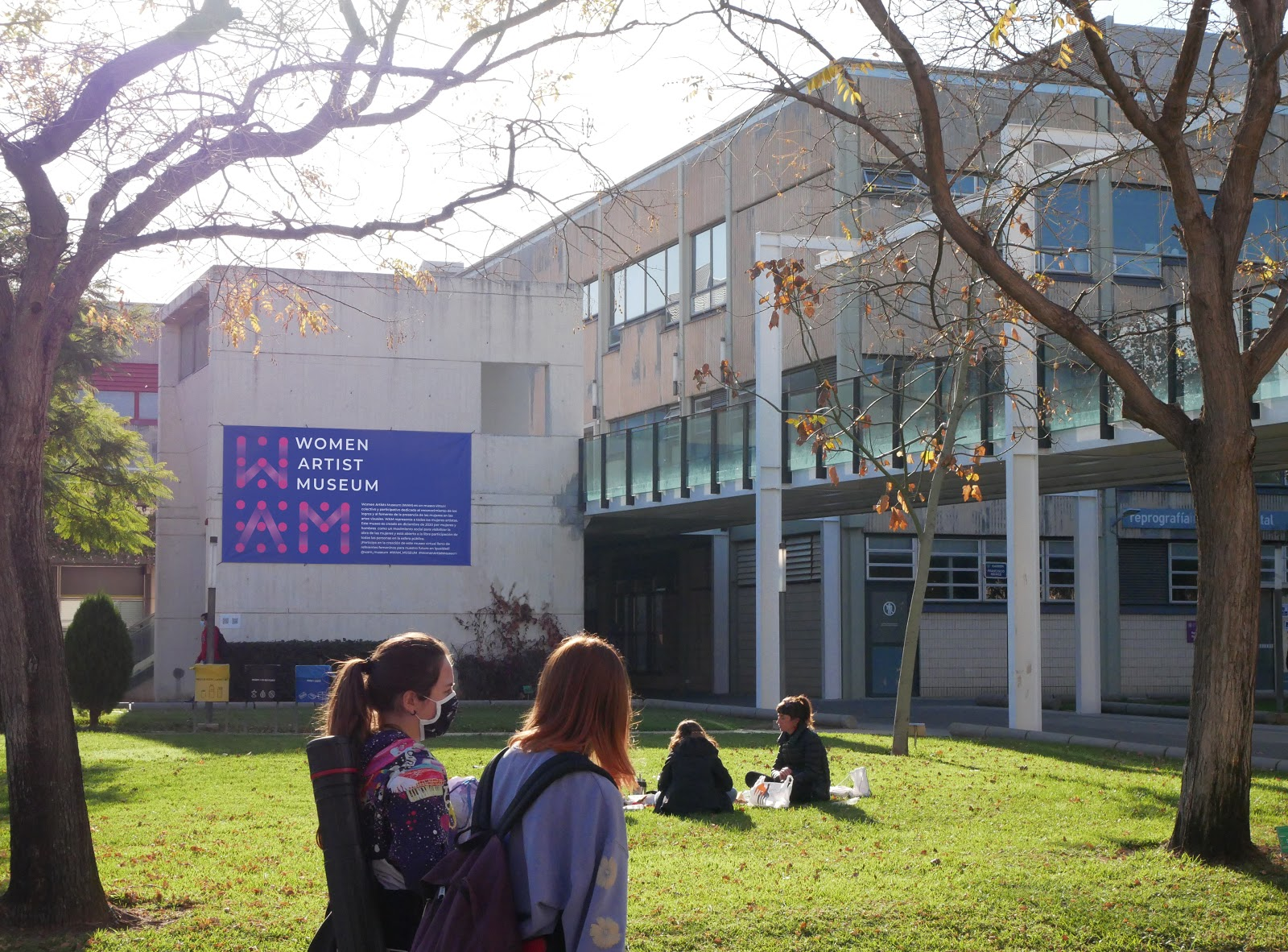 Activismo sostenido desde que se inició la campaña  y que se traslada  a la opinión pública cada 29 de mes
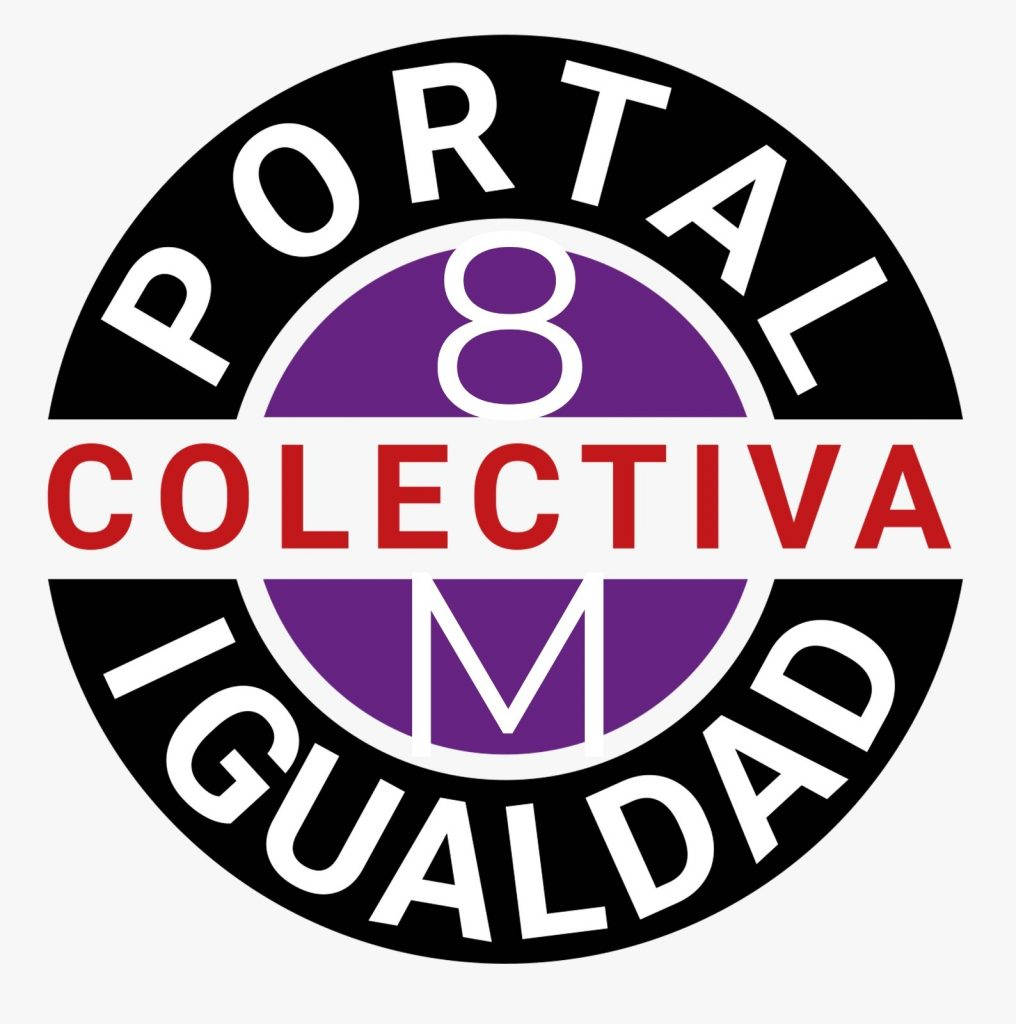 Manifiesto Portal de Igualdad 
WAM 
Adhesión del Museo de Villafamés  (MACVAC) al  Manifiesto
Participación en las jornadas “Las Mujeres cambian los Museos . De la Igualdad a la equidad” UCM /Universidad de Buenos Aires y Saulo  Paulo 
Difusión en redes , programas de radio y  artículos académicos
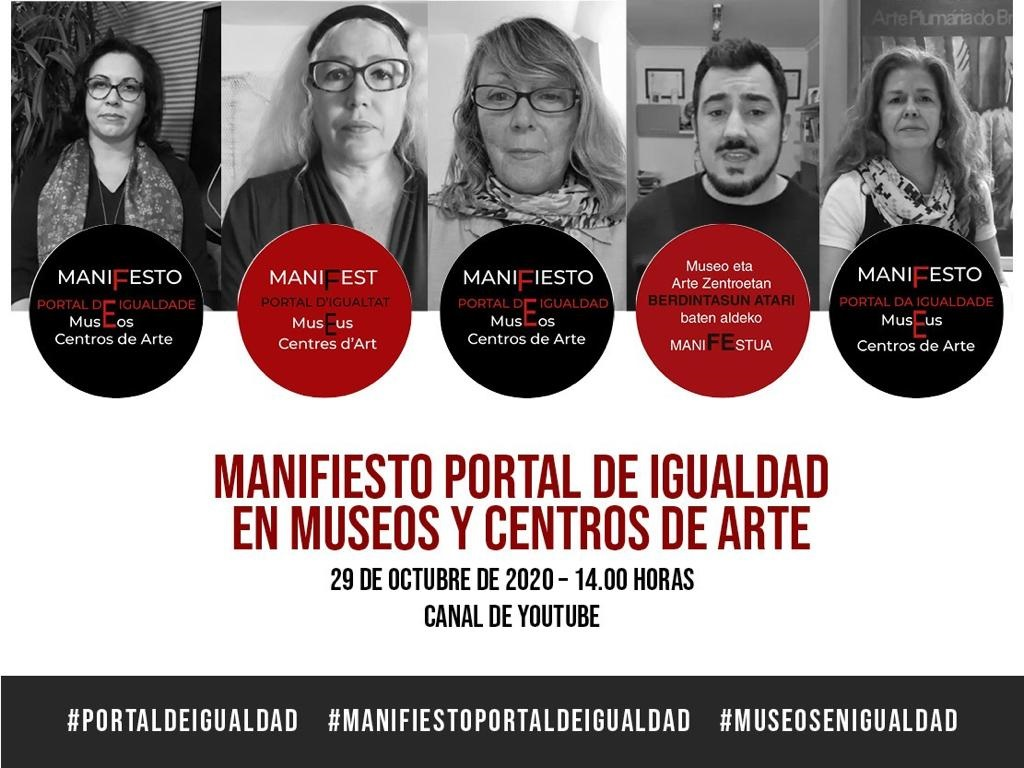 BUENAS PRÁCTICASFirma el Manifiesto y compartehttps://docs.google.com/forms/
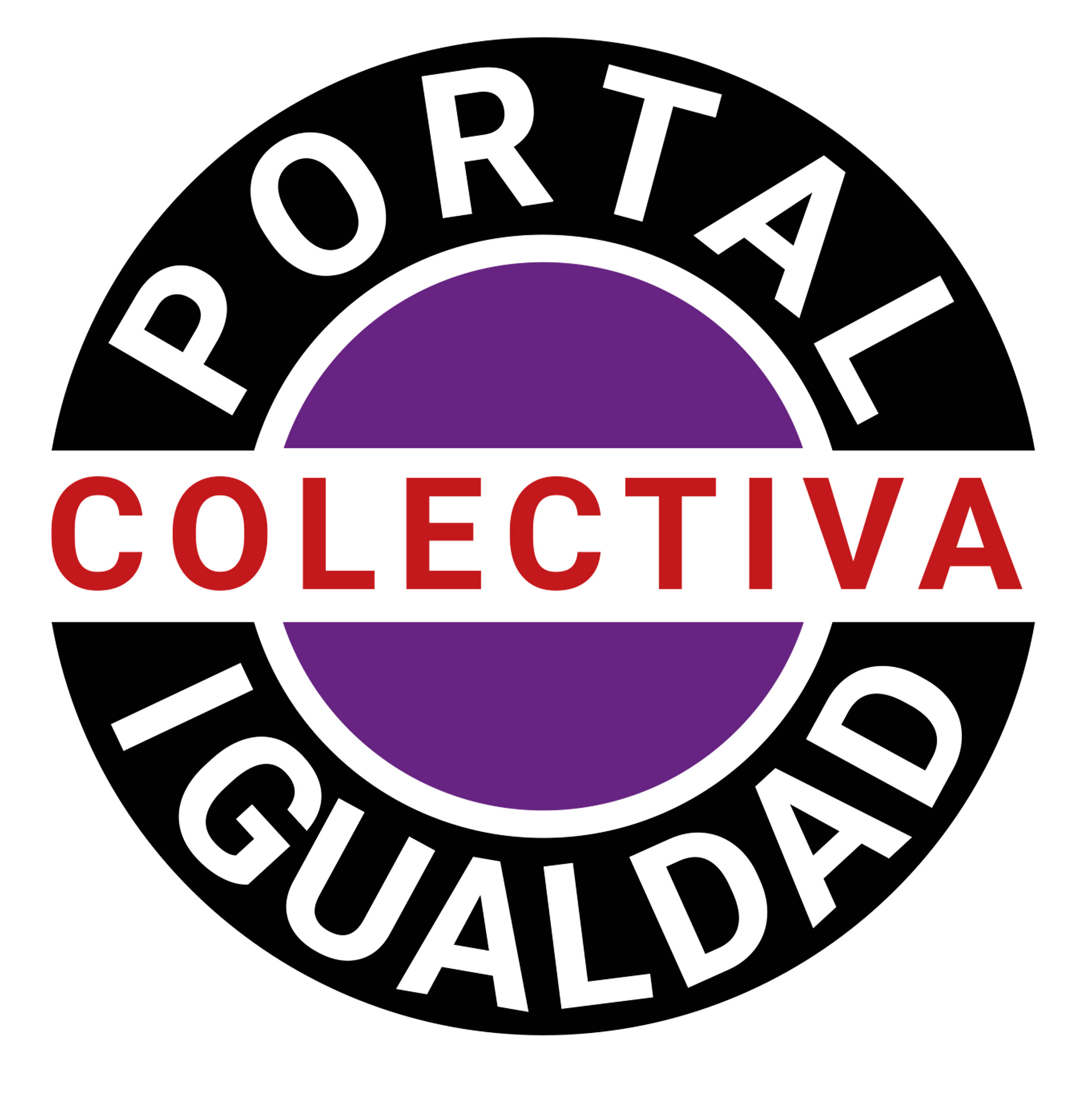 EL papel socializador y generador de cultura  es la característica básica de los museos actuales

En comunicación dialogante con el público se considera a  sus  visitantes como «participantes del proceso de construcción del conocimiento»  Lisa Roberts (1997)

 El  museo ya no es un lugar de saber disciplinario y de alta  cultura, sino más bien un «lugar de duda, de controversia y de democracia cultural»  Carla Padró (2003)
Urgencia de parámetros equitativos  en la gestión cultural y museística
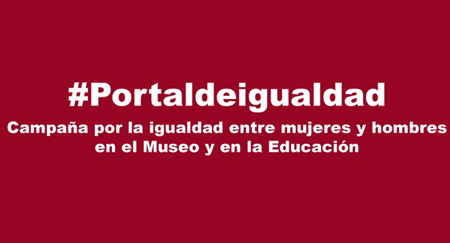